Acute Flaccid Paralysis
Supervised by : Dr. Omar Nafi
Psented by :
Zain Al-Amr
Mays Madanat
Yumna Al-tawarah
Amneh Abu Ali
Spinal muscular atrophy
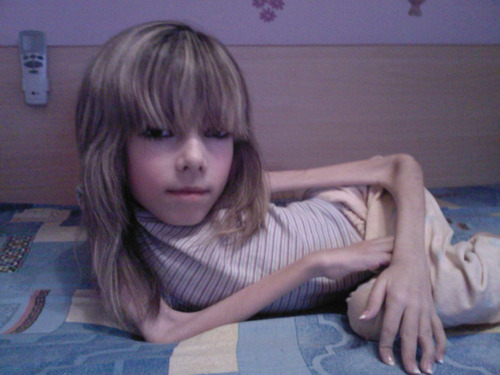 Spinal muscular atrophy
Spinal muscular atrophy (SMA) is a genetic autosomal recessive disease caused by a genetic defect in the SMN1 gene which codes SMN protein , a protein necessary for survival of motor neurons.

Resulting in death of neuronal cells in the anterior horn of spinal cord and subsequent system-wide muscle wasting (atrophy).
Mostly affect proximal muscles of lower limbs first, followed by muscles of upper extremities, spine and neck and, in more severe cases, pulmonary and mastication muscles.
[Speaker Notes: We have upper motor neuron fibers coming from brain cortex to spinal cord, which will stimulate lower motor neuron fibers (alpha fibers) that will innervate muscle fibers.
In SMA lower motor neuron cells die, which result in muscle weakness and atrophy (use it or lose it).]
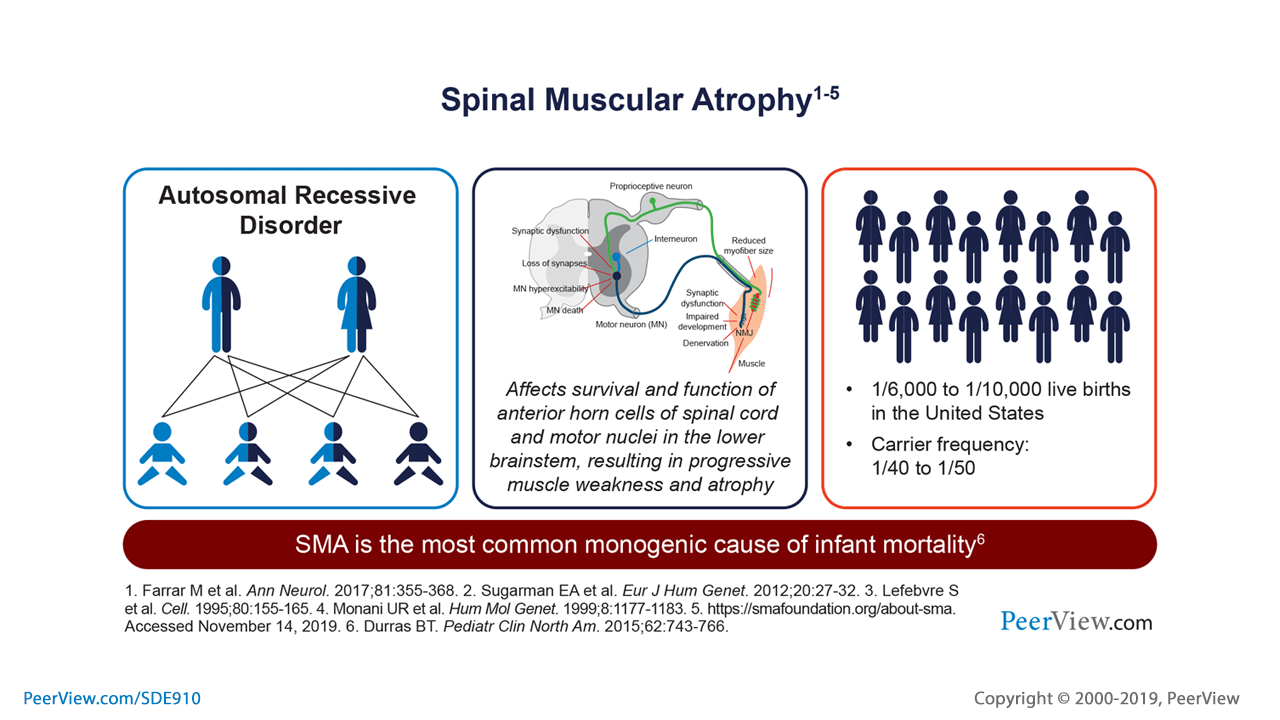 [Speaker Notes: We have upper motor neuron fibers coming from brain cortex to spinal cord, which will stimulate lower motor neuron fibers (alpha fibers) that will innervate muscle fibers.
In SMA lower motor neuron cells die, which result in muscle weakness and atrophy (use it or lose it).]
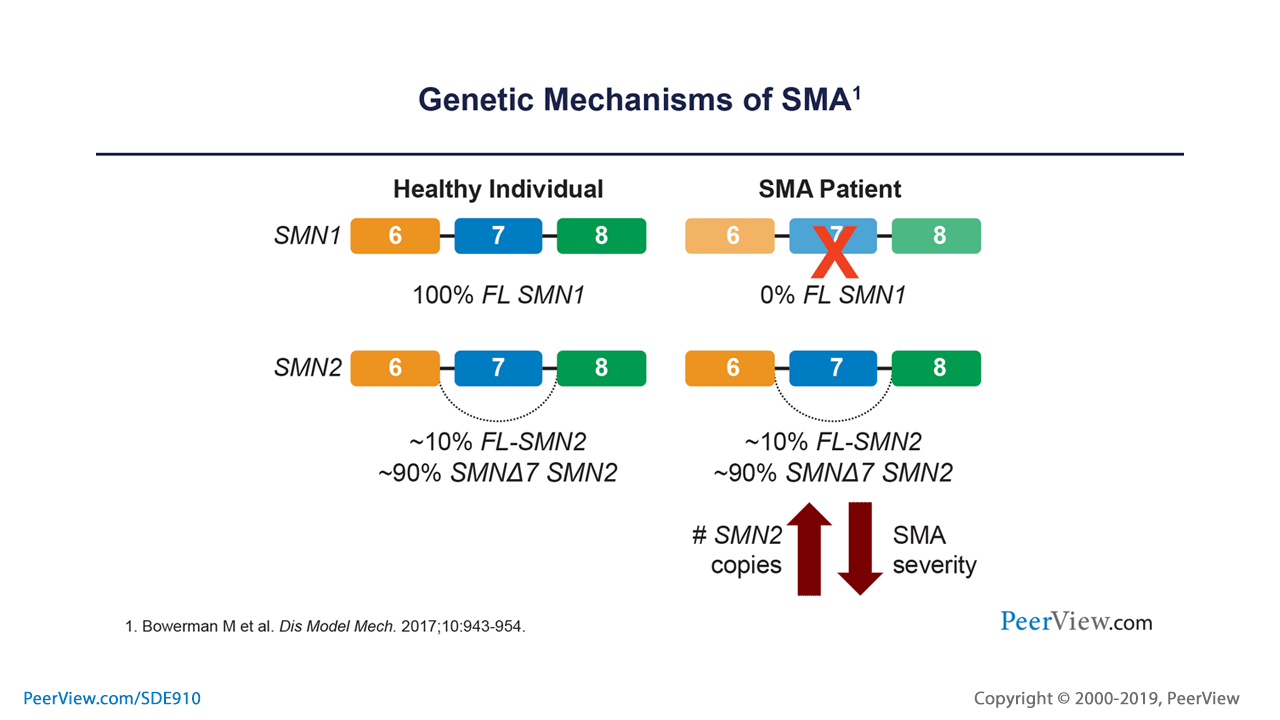 [Speaker Notes: SMN2 is 99% identical to SMN1, but it has one important change in exon 7, called c.840C>T. And this means that while the 840th nucleotide is a C in SMN1, it’s a T in SMN2. And this tiny mutation results in exon 7 being spliced out of the majority of the SMN2 mRNA.]
Causes
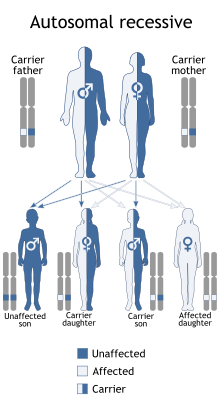 The SMN1 gene chromosome 5 is mutated so unable to code the SMN protein - due to either a deletion occurring at exon 7 or to other point mutations (frequently resulting in the functional conversion of the SMN1 sequence into SMN2). 
SMN 2 gene is 99% identical to SMN1 gene but result in production of little amount of functional SMN protein. The rest is degraded.
All patients, however, retain at least one copy of the SMN2 gene which still code small amounts of SMN protein around 10-20% of the normal level  allowing neurons to survive
[Speaker Notes: We determine the severity of SMA according to number of copies of SMN2 gene, more copies less severe.]
Classification
SMA 0--------PRENATAL  OR CONGENITAL
SMA 1--------INFANTILE  WERDING HOFFMAN 
SMA 2--------LATE INFANTILE 
SMA 3--------JUVENILE KUGELBERG WELANDER
SMA 4--------ADULT
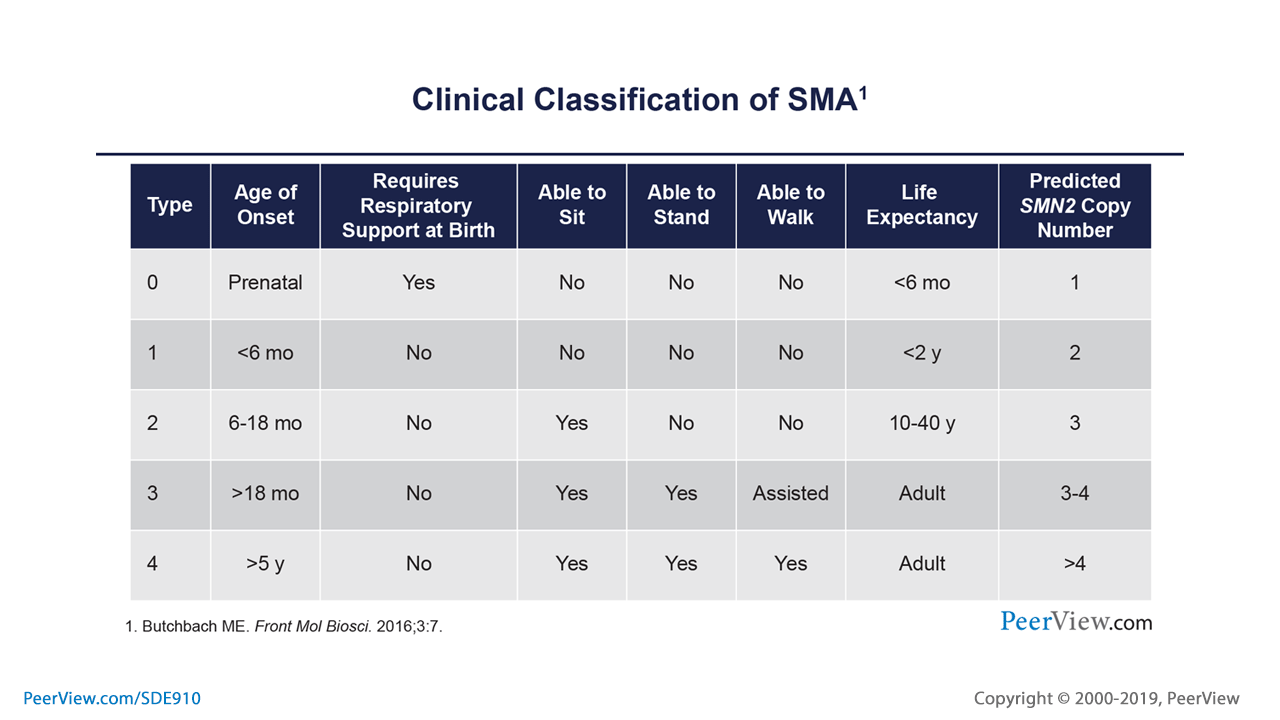 [Speaker Notes: Prenatal have decreased fetal movement.]
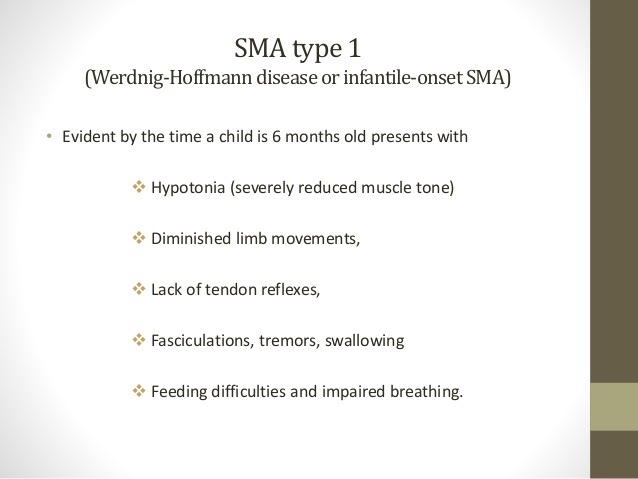 [Speaker Notes: Breathing difficulty due to respiratory muscles weakness, poor suckling (causing poor feeding) and poor swallowing of their own secretions which may cause aspiration.]
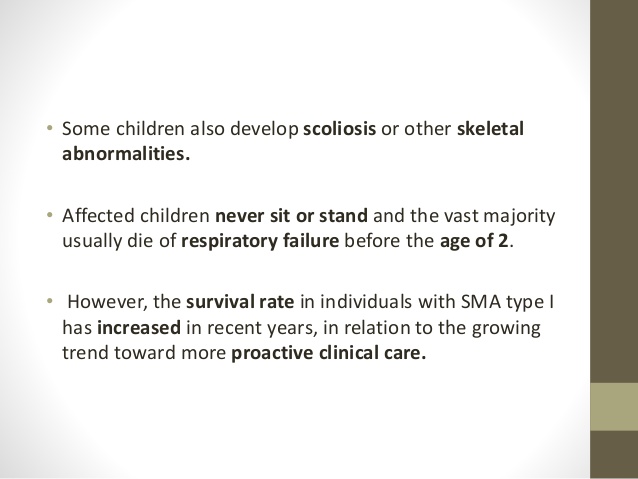 [Speaker Notes: Scoliosis due to poor muscle support of spine]
Signs & Symptoms
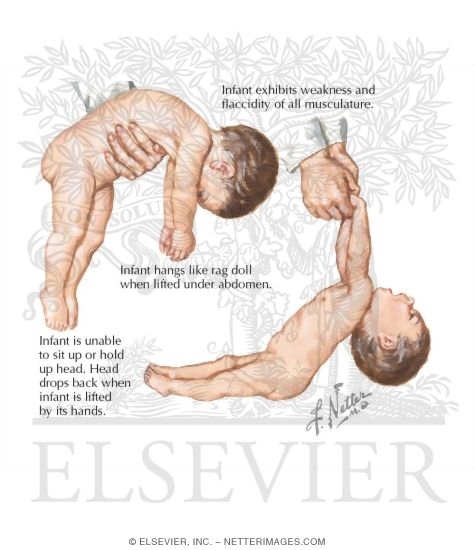 The symptoms vary greatly depending on the SMA type involved, the stage of the disease and individual factors and commonly include:
Areflexia, particularly in extremities.
Overall muscle weakness, poor muscle tone, limpness or a tendency to flop (the "floppy baby" syndrome).
In infants: adopting of a frog-leg position when sitting (hips abducted and knees flexed) due to severe hypotonia.
Difficulty achieving developmental milestones, difficulty sitting/standing/walking.
Signs & Symptoms
Loss of strength of the pulmonary muscles: weak cough, weak cry (infants), accumulation of secretions in the lungs or throat, respiratory distress.
Bell-shaped torso (caused by using only abdominal muscles for respiration)
Clenched fists with sweaty hands
Head often tilted to one side, even when lying down
Fasciculations (twitching) of the tongue
Difficulty sucking or swallowing, poor feeding
Arthrogryposis (multiple congenital contractures)
Weight lower than normal
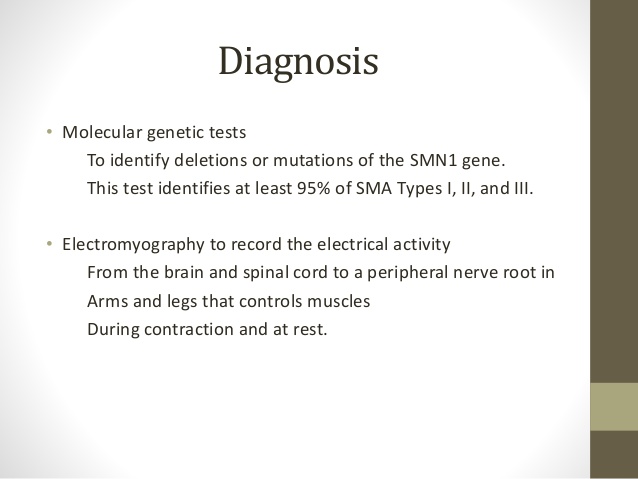 Treatment
Treatment for SMA has historically been supportive, like giving infants nutrition through a feeding tube as well as respiratory support to help with muscle stiffness and strengthen respiratory muscles.
recently, a new therapy for SMA is used, which is called Nusinersen.
Nusinersen is an antisense oligonucleotide, that binds to the SMN2 pre-mRNA and prevents exon 7 from being removed, which allows the SMN2 mRNA to get expressed, ultimately making a more normal amount of SMN protein.
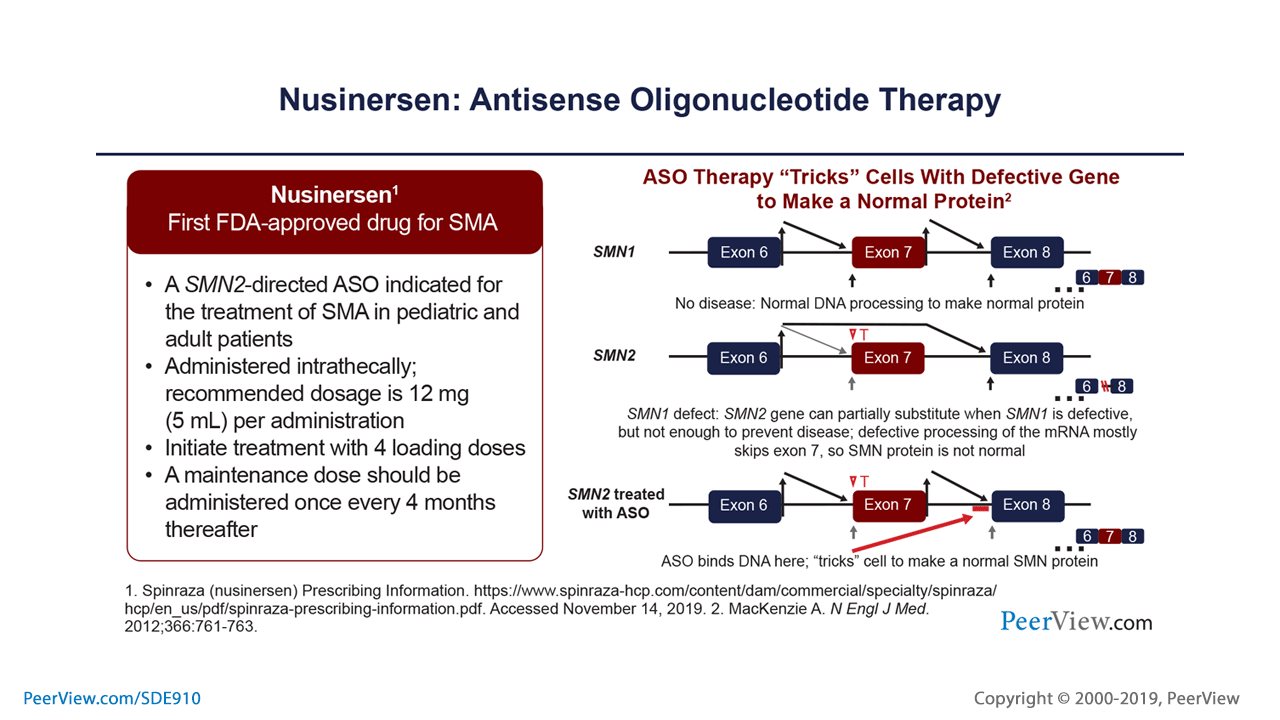 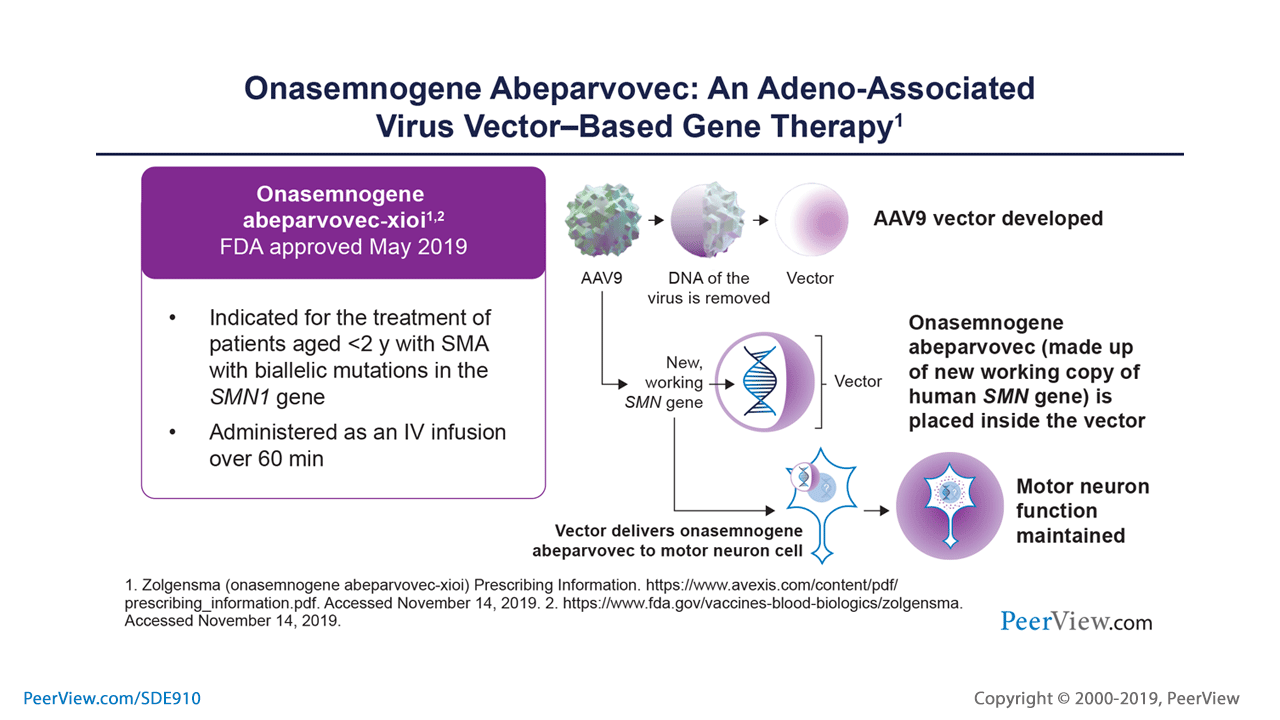 [Speaker Notes: Onasemnogene abeparvovec]
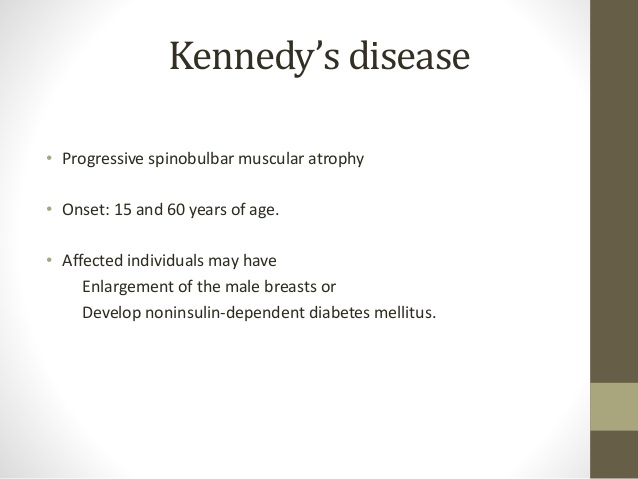 [Speaker Notes: Degeneration in motor neurons in spinal cord and brainstem.
X-linked recessive.
Females are usually asymptomatic, males develop symptoms. 
Affects motor neurons, and hormones as well.]
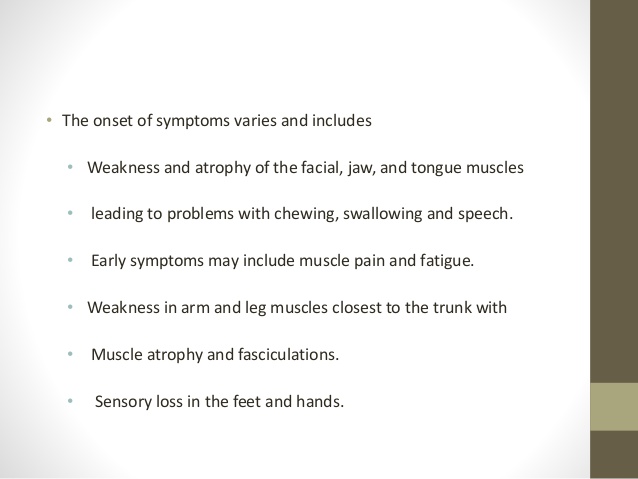 Transverse Myelitis
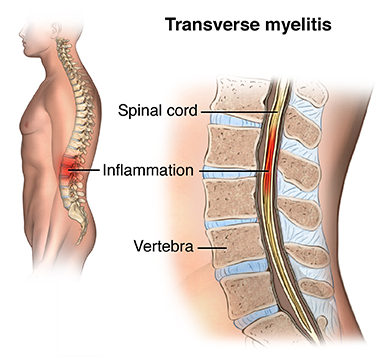 Transverse Myelitis
   
 Is a neurological disorder caused by an inflammatory process of the spinal cord, and can cause axonal demyelination. 

Transverse implies that the inflammation is across the thickness of the spinal cord.

*Mostly they have a history of preceding viral infection, fever and malaise :
EBV, HSV, Influenza, rubella, mumps, varicella
others;
M.pneumonia
Lyme disease
schistosomiasis
[Speaker Notes: Molecular mimicry]
Pathophysiology
3 hypothesis:

Cell-mediated autoimmune response

Direct viral invasion

Autoimmune vasculitis , and insufficient blood flow through spinal cord vessels.
According to which tract that is affected, the presentation will be.Sensory, motor and autonomic systems might be affected.
Clinical manifestations
Most commonly the lesion will be at the level of thoracic spine. But cervical and lumbar spine might be affected as well.
With acute transverse myelitis, the onset is sudden and progresses rapidly in hours and days. 
The symptoms and signs depend upon the level of the spinal cord involved and the extent of the involvement of the various long tracts.
Abrupt onset of progressive weakness and sensory disturbances in LL.
LL weakness or paralysis
Low back or abdominal pain
Paresthesia of LL is the prominent feature
Sensory level of impairment is usually present (mid-thoracic region)
Pain, temp. and light touch are affected
Clinical manifestations
Proprioception and vibration may be preserved (dorsal column)

Bladder paralysis often occurs and urinary retention is an early manifestation. (autonomic affected)

Fever and nuchal rigidity early in the course of disease

Neurological deficit evolves over 2-3 days then plateaus, with flaccidity changing to spasticity and emerging of UMNL signs in LL

signs of spinal shock may be evident, in which the lower limbs will be flaccid and areflexic, rather than spastic and hyperreflexic as they should be in upper motor neuron paralysis
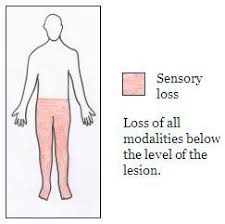 Clinical manifestations
If the upper cervical cord is involved, all four limbs may be involved and there is risk of respiratory paralysis (segments C3,4,5 to diaphragm).

Lesions of the lower cervical (C5–T1) region will cause a combination of upper and lower motor neuron signs in the upper limbs, and exclusively upper motor neuron signs in the lower limbs.

A lesion of the thoracic spinal cord (T1–12) will produce upper motor neuron signs in the lower limbs, presenting as a spastic diplegia.

A lesion of the lower part of the spinal cord (L1–S5) often produces a combination of upper and lower motor neuron signs in the lower limbs.
Investigations
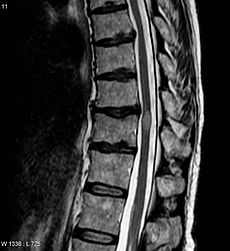 CSF analysis :
Moderate lymphocyte pleocytosis
Normal or slightly elevated protein

CT/MRI :
May show fusiform swelling in the affected region (3-4 vertebral levels)
Mainly to r/o compressive lesions
Management
Management is supportive

Management is directed to bladder care and physiotherapy. 

Studies have shown that high-dose methylprednisolone therapy early in the course is effective in shortening the duration of the disease and in improving the outcome.
Outcome
Recovery from transverse myelitis usually begins between weeks 2 and 12 following onset and may continue for up to 2 years in some patients.

60% show spontaneous recovery over few weeks

if treated early, some patients experience complete or near complete recovery.

Residual deficits includes bowel and bladder dysfunction and weakness.
Poliomyelitis
30
Poliovirus
Single strand positive sense RNA VIRUS 
belong to Picornaviridae family, Enterovirus genus
 It has 3 subtypes 
Can retain activity at room temp. for days and can be stored frozen at -20˚C indefinitely 
Easily inactivated by heat (>56˚C), formaldehyde, chlorination and UV light
Epidemiology
In 1952 about 58,000 cases were reported in the US ( including ~21,000 cases of paralytic polio ) that resulted in 3,000 deaths
Although this outbreak was associated with poliomyelitis among older children and adults, the initial response with serotype 1  targeted children 0–5 y of age
The universal use of vaccines has resulted in almost complete global eradication
32
The most devastating outcome is paralysis
74% of infections are asymptomatic  ( but do induce immunity )
Clinically apparent but non-paralytic illness occurs in ~24%of all infections
Paralytic polio occurs in 
1/1,000 among infants (in developing countries)
1/100 among adolescents (in developed countries before vaccinations)
33
Transmission
Feco-oral route
Droplet transmission during epidemic (rarley) 
Humans are the only reservoir
Virus has been isolated from stools more than 2 weeks before paralysis and several weeks after onset of symptoms
34
Pathogenesis
Entry through GI
1ry site of replication : M cells in small intestine
Spread to regional LN
1ry viremia after 2-3 days
Seeding to different sites (RES, Skeletal muscle , brown fat) 
2ry viremia  occurs due to replication and release from RES
35
CNS affected may be through (theories) :
Seeding due to 1ry viremia
Access through peripheral nerves
Exact mechanism is unknown
Virus never cultured from CSF of paralytic polio pts.
Pts. With aseptic meningitis (due to polio) never had paralytic disease
36
Once access is gained, the virus may traverse through neuronal pathways and multiple sites within the CNS are affected
Mixed inflammatory reaction (PMN and lymphocytes) results in extensive destruction, 
Tendency to affect motor neurons
37
Most common sites of infection in CNS :

Anterior horn cells 
Medulla oblongata (CN nuclei : bublar polio)

Less commonly :
Reticular formation & Brain stem (a/w bulbar polio)
Intermediate and dorsal horn cells and dorsal root ganglia
38
[Speaker Notes: Because of the overlap in muscle innervation by adjacent 2–3 segments of the spinal cord, clinical signs of
weakness in the limbs develop when more than 50% of motor neurons are destroyed. In the medulla, less extensive lesions cause paralysis and involvement of the
reticular formation that contains the vital centers controlling respiration and circulation, which may have a catastrophic outcome.]
Immunity
Infants acquire immunity trans-placentally
Immunity wanes at variable rates during first 4-6 mo. of life
Active immunity after natural disease is lifelong but is only against the infecting serotype
Polio neutralizing Ab develop several days after exposure
IgG protects against CNS invasion (paralytic disease ) 
IgA protects against re-infection through GI
39
[Speaker Notes: IgG  develops as a result of replication of the virus in the M cells in the intestinal tract and the deep lymphatic tissue ….]
Clinical Manifestation
Incubation period : 8-12 days
Infection follows on of several courses
Asymptomatic ~74%
Abortive polio (flue-like symptoms)~24%
Non-paralytic polio~1-5%
Paralytic polio<1%
Paralysis (if occurs)  appears 3-8 days after initial symptoms
40
Abortive Poliomyelitis
~5% of cases
Non-specific flu-like symptoms
Occurs 1-2 wks after infection
Fever, malaise, anorexia and headache
May have sore throat, abdominal Pain, myalgia 
Short-lived (2-3 days)
Physical Exam normal or insignificant
Recovery is complete with no sequele
41
Non-paralytic Polio (Aseptic meningitis )
~1% of cases
Signs of abortive polio but headache , nausea , vomiting are more intense
Sore and stiff posterior muscles of neck and trunk
Symptom-free period occurs between minor and major illness (CNS)
Nuchal and spinal rigidity are the basic for diagnosis of second phase non-paralytic polio
42
Physical exam reveals 
nuchal and spinal rigidity (meningeal signs(
kernig’s, 
brudzinski’s, 
passive neck flexion

Head drop sign 
Changes in superficial and/or deep reflexes
If open anterior fontanel may be tense or bulging
43
Reflexes
Changes in reflexes whether increase or decrease may precede weakness by 12-24 hrs
Superficial reflexes (abdominal, cremasteric  …) are first to diminish
Changes in deep tendon reflexes occurs 8-24 hrs after superficial reflexes are diminished and indicate impending paresis
44
Paralytic Polio
1% of persons infected
3 clinically recognized syndromes, according to site of involvement :
Spinal Paralytic Polio
Bulbar Paralytic Polio(rare)
Bulbospinal paralytic
45
Spinal Paralytic Polio (SPP)
Occurs as the second phase of a biphasic illness ( the 1st resembles abortive polio)
Between the phases there are no symptoms and the patient feels better for about 2-5 days
After which severe headache and fever appear with exacerbation of the previous symptoms
Severe muscle pain and sensory and motor phenomena (paraesthesia , hypersthesia , fascinations and spasms)
46
Within 1-2 days Asymmetric flaccid paralysis or paresis occurs 
Most commonly affect muscle’s of the leg 
Proximal muscles are affected more than distal ones
Ascending paralysis  
Nuchal/spinal stiffness, muscle  tenderness
Hypereflexia followed by hyporeflexia 
Sensation is intact (if not re-consider the diagnosis)
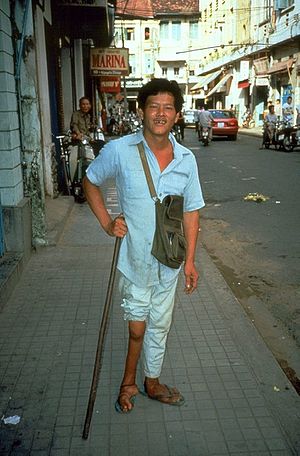 47
The paralytic phase is extremely variable
Some, progress from paresis to paralysis
Some, recover (either slowly or rapidly)
Progression of neurological manifestation is rare after 2-3 days of onset
Paralysis of the lower limb is often a/w bowel and bladder dysfunction ranging from transient incontinence to paralysis with constipation and urinary retention
48
Little recovery from paralysis is noted in the first days but if it is occur it is usually evident with 6mo.
The return of strength and reflexes is slow and may continue over 18mo.
Lack of improvement over the first few weeks may predict permanent paralysis
When it occurs, atrophy of the limb, failure of growth and deformity common in growing child
49
50
*Bulbar Poliomyelitis
Dysfunction of cranial nerves and/or medullary centers
Clinical findings are extensive :
Nasal twang of voice and crying (consonants)
Inability to swallow smoothly, accumulation of secretion and interfere with respiration rhythm
Absent or ineffective cough reflexes
Nasal regurgitation
Deviation of the palate, uvula or tongue
Paralysis of vocal cord/s (hoarseness, aphonia or asphyxia)
ROPE sign (retracted hyoid bone)
51
Bulbar Poliomyelitis
Involvement of vital centers :
Irregularities in rate, depth and rhythm of respiration
Cardiovascular alteration (mainly increase BP, arrhythmia)
Flushing and mottling of skin
Rapid changes in body temp.
Uncommon presentation is ascending paralysis (Landry type)
Course of bulbar polio is variable and rarely permenant
52
[Speaker Notes: Landry : paralysis starts in LL and ascends to the cephalad]
Bulbospinal poliomyelitis
The virus affects the upper part of the cervical spinal cord (cervical vertebrae C3 - C5), and paralysis of the diaphragm occurs.

In resp. m. paralysis :
Anxious expression
Short jerky breathless sentences
Inc. RR
Flaring and using of accessory muscles
Paradoxical abdominal movement during respiration (check deltoid)
53
[Speaker Notes: Pure spinal poliomyelitis with respiratory insufficiency involves tightness, weakness, or paralysis of the respiratory
muscles (chiefly the diaphragm and intercostals) without discernible clinical involvement of the cranial nerves or vital centers that control respiration, circulation, and
body temperature. The cervical and thoracic spinal cord segments are chiefly affected. Pure bulbar poliomyelitis involves paralysis of the motor cranial nerve nuclei with
or without involvement of the vital centers. Involvement of the 9th, 10th, and 12th cranial nerves results in paralysis of the pharynx, tongue, and larynx with consequent
airway obstruction. Bulbospinal poliomyelitis with respiratory insufficiency affects the respiratory muscles and results in coexisting bulbar paralysis.]
Diagnosis
History and physical exam 
Should be considered in any unimmunized or incompletely immunized child presenting with nonspecific febrile illness, aseptic meningitis or paralytic disease.
Vaccine associated polio (VAPP) is considered in any child with paralytic disease occurring 7-14 days after OPV
54
WHO recommendation for Dx :
Isolation and identification of the virus in the stool with specific identification of wild vs. vaccine types (DNA sequence analysis)
2 stool specimens collected 24-48 hrs apart
Poliovirus concentration is highest during 1st week after onset of paralysis
Constipation may be problematic , So rectal swabs are used to cellect 8-10 gms of stool
55
[Speaker Notes: Constipation occurs in pts with spinal or bulbospinal polio …. So rectal swabs are used to cellect 8-10 gms of stool]
CSF analysis (Lumber puncture)
Normal during minor illness
Pleocytosis (20-300cells/mm3) during CNS inv.
Cells may be PMN initially but shift to mononuclear later
By 2nd week of major illness CSF finding return back to near-normal
Protein may rise (50-100mg/dL) during this week
Normal glucose
Serological testing
Raised Ab titers fourfolds during acute phase to 3-6 wks later
56
Differential Diagnosis
Guillain-Barré syndrome
Transverse myelitis
Traumatic paralysis (Sciatic nerve injury)
57
Management
Mainly supportive 
Prevention of progression
Prevent skeletal deformities
Prepare parent for prolonged treatment
All IM inj. and surgical procedures are C/I during the acute phase of illness (may progress)
58
Abortive Polio
Supportive
Analgesics
Sedatives
Bed rest
Avoid exertion
F/U 2mo. later
59
Non-paralytic Polio
Similar to abortive polio
Relief muscle discomfort and spasm
Hot packs
Hot baths
Firm bed
Gentle physical therapy
F/U 2mo. later
60
Paralytic Polio
Requires Admission
Suitable body alignment (neutral position, changed q3-6hrs)
Opiates/sedatives unless C/I
Manage constipation
Manage urine retention (bethanechol)
Consult orthopedist and psychiatrist
61
Paralytic Polio
Pure bulbar polio :
Maintain airwa
head-low position
BP closely monitored
Sometimes tracheostomy and MV are indicated
62
[Speaker Notes: Head low position : foot of the bed elevated 20-25 degrees]
Complications
1.Post-polio syndrome
30-40yrs later
30-40% of pts. Who survived paralytic polio
Severe myalgia
Exacerbation of existing weakness or even new weakness or paralys
2. Complications from prolonged immobility involving the lungs, kidneys and heart include pulmonary edema, aspiration pneumonia, urinary tract infections, kidney stones, paralytic ileus, myocarditis and cor pulmonale
63
[Speaker Notes: Melena  from multiple intestinal erosions 
Hypertension …. Due to injury to vasoregulatory centers in the medulla]
Prevention
Vaccination is the only effective method
Hygienic measures limit transmission among young children
Inactivated polio vaccine (IPV)
Oral polio vaccine (OPV)
IPV induce immunity against the 3 strains
OPV induce immunity against 2 strains 
IPV induces IgG
OPV induces secretory IgA
64
Prevention
Immunogenicity of IPV is not affected by maternal Ab
IPV has no adverse reactions
OPV may cause VAPP in 1/6.2million (live attenuated)
In the US only IPV is used (4 doses at 2m,4m,6m,4-6yrs)
 IPV In Jordan three doses – 2m,3m,4m
OPV in Jordan five doses -  3m ,4m,9m ,18m,6yrs
65
Prevention
In 1988, WHO set a strategy to eradicate polio by the year 2000
Routine immunization
National Immunization Days
Acute Flaccid paralysis surveillance
66
Prevention
NOTE:

The weakened virus in OPV mutates within the intestines of the person getting vaccinated, and it reverts to a form of the poliovirus that can cause paralytic polio--called vaccine-associated paralytic polio or VAPP for short. VAPP usually affects close contacts like someone that lives in the same home.
 
But sometimes the weakened virus reverts to a form that can cause vaccine-derived poliovirus or VDPV, which not only affects close contacts, but can cause outbreaks of poliomyelitis in communities that have low rates of vaccine coverage.
 
VAPP and VDPV are both worrisome, but the events are relatively rare and mostly affect unvaccinated individuals, so the benefits of polio vaccine outweigh the risks, and polio vaccine is recommended.
67
Guillain Barre Syndrome
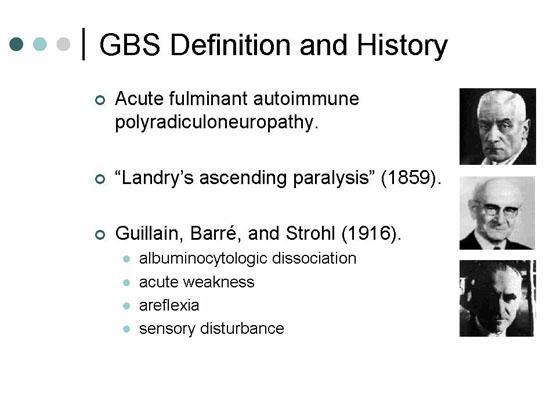 Definition
It is an autoimmune demyelinating disorder that leads to progressive paralysis .
 It is the most common cause of acute flaccid neuromuscular disorder world wide .
 Affects  people of all ages but mainly adults 
 Affects males more than females 
 1-4 cases per  100,000   per   year in US .
Etiology
2/3 of patients experience upper respiratory tract infection or gastrointestinal tract infection 1-4 weeks prior to onset of the disease 
Bacterial Infection : Campylobacter jejuni (m.c) , Mycoplasma Pneumonia .
Viral infections : CMV, EBV, HSV .
 Recent Immunization :
Swine influenza vaccine
Older types of rabies vaccines
 Usual associations :
Hodgkin’s lymphoma
HIV+ve pts
SLE
Pathophysiology
It is an immune mediated process that leads to neuropathy .
After the infection  molecular mimicry against gangliosides of the peripheral nerve membrane  leads to the production of AutoAntibodies that destructs various parts of myelin sheath in the neuron  demyelination occurs . 
conduction block
if severe regeneration will be delayed so greater disability 

Anti-GM1 and anti-GQ1B  neuromuscular junction 
Anti GD1a  nodes of Ranvier
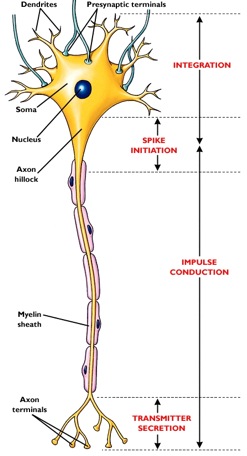 Clinical Manifestations1)motor     2)sensory     3)autonomic
At first : 
*back and limb pain 
*weakness
*acroparesthesia ( paresthesia affecting distal extremities )  
 After few days from onset :
*LANDRY’S ascending paralysis ( symmetrical , from lower limbs till it hits respiratory muscles  respiratory failure  emergent care )
*hyporeflxia or areflexia ( usually starts from lower limbs )
*more sever pain and paresthesia
[Speaker Notes: Fever and constitutional symptoms are absent (if present re-consider the Dx)]
Cont.
Cardiovascular dysfunction ( arrhythmia , BP dysregulation ) 
Urinary dysfunction 
Intestinal dysfunction 
Cranial nerve involvement  ( facial diplagia , glossopharyngeal and vagal paralysis ) (drooling , dysphagia (and nasal regurgitation) and slurred speech.
Clinical course
Usually benign.
Spontaneous recovery begins within 2-3wks.
Most pts. Regain full muscular strength, but some may have residual weakness.
Tendon reflexes are last to recover.
Improvement of weakness progresses for bulbar function downward.
7% of children with GBS may have relapse.
Chronic form (variants)of GBS may be present in some pts. called:
Chronic Relapsing Polyradiculopathy OR
Chronic Inflammatory demyelinating polyradiculopathy OR
Chronic unremitting polyradiculopathy
Death may occur if recognized late
74
Variants or sub types
Miller-Fisher syndrome(~5% of GBS)
Acute ophthalmoplegia (Papilledema, pupillary paralysis ) 
Areflexia, w/o weakness
 Ataxia 
+ve anti-GQ1b Ab
Acute inflammatory demyelinating polyneuropathy (AIDP)
Acute motor axonal neuropathy (AMAN)
Acute motor sensory axonal neuropathy (AMSAN)
Pure sensory form
Ophthalmoplegia 
Bulbar and facial GBS (a/w CMV, anti-GM2 Ab) 
Acute pandysautonomia.
Congenital GBS
Rare.
Generalized hypotonia, weakness and areflexia in neonates.
Full electrophysiological and CSF criteria are met, in the absence of maternal neuromuscular disease.
Gradual improvement over the first few months.
No evidence of residual disease.
76
[Speaker Notes: The mother may had ulcrative colitis and treated with prednisolone]
Investigations
1.Lumber puncture  CSF findings :
Protein is elevated >2x the upper limit(100-1000 mg/dL)
<10 WBC/mm3
Glucose is normal
Culture is negative
2.Motor nerve conduction is severely reduced (EMG studies).
3.CK mildly elevated or normal.
4.Anti-gangliosides Ab
5.Muscle biopsy not usually required
If done : may be normal, or may show denervation atrophy
6.Sural nerve biopsy may show segmental demyelination, focal inflammation and wallerian deg.
7.Serological tests for C.jejuni may be +ve
77
Diagnosis criterias
A.Required for Diagnosis:

  1. Progressive weakness of variable degree from mild paresis to complete paralysis.

  2. Generalized hyporeflxia or areflexia.
78
B. Supportive of Diagnosis
1.Clinical Features:
Symptom progression
symmetrical
Mild to moderate sensory signs.
Frequent cranial nerve involvement
Recovery typically begins 2–4 weeks
Autonomic dysfunction
A preceding gastrointestinal illness (e.g., diarrhea) or upper respiratory tract infection is common.
2. CSF 
Elevated or serial elevation of CSF protein.
b. CSF cell counts are <10 mononuclear cell/mm3.
3.  NERVE CONDUCTION STUDY
79
C.Findings Reducing Possibility of Diagnosis

  1. Asymmetric weakness.
  2. Failure of bowel/bladder symptoms to resolve.
  3. Severe bowel/bladder dysfunction at initiation of disease.
  4. Greater than 50 mononuclear cells/mm3 in CSF.
  5. Well-demarcated sensory level.
80
D.Exclusionary Criteria

  a. Diagnosis of other causes of acute neuromuscular weakness (e.g., myasthenia gravis, botulism, poliomyelitis, toxic neuropathy).

  b. Abnormal CSF cytology suggesting carcinomatous invasion of the nerve roots
81
Treatment
 Either high-dose intravenous immune globulin (IVIG) or plasmapheresis can be initiated, as they are equally effective for typical GBS. 
2 weeks after the first motor symptoms, it is not known whether immunotherapy is still effective.
 If the patient has already reached the plateau stage, then treatment probably is no longer indicated, unless the patient has severe motor weakness and one cannot exclude the possibility that an immunologic attack is still ongoing.
A combination of the two therapies is not significantly better than either alone.
82
1.IVIg 
 is often the initial therapy chosen because of its ease of administration and good safety record. Anecdotal data has also suggested that IVIg may be preferable to PLASMA EXCHANGE for the AMAN and MFS variants of GBS. 
IVIg is administered as five daily infusions for a total dose of  2g/kg body weight.
83
2.Plasmapheresis 
usually consists of 40-50  mL/kg plasma exchange (PE) four to five times over a week.

reduces the need for mechanical ventilation 
increases the likelihood of full recovery at  1year

Functionally significant improvement may occur toward the end of the first week of treatment, or may be delayed for several weeks.
84
The lack of noticeable improvement following a course of IVIg or PE is not an indication to treat with the alternate treatment. 

There are occasional patients who are treated early in the course of GBS and improve, who then relapse within a month
Brief retreatment with the original therapy is usually effective in such cases.

Glucocorticoids have not been found to be effective in GBS.

Occasional patients with very mild forms of GBS, especially those who appear to have already reached a plateau when initially seen, may be managed conservatively without IVIg or PE.
85
In the worsening phase of GBS 
 most patients require monitoring in a critical care setting, with particular attention to vital capacity, heart rhythm, blood pressure, nutrition, deep vein thrombosis prophylaxis, cardiovascular status, early consideration (after 2 weeks of intubation) of tracheotomy, and chest physiotherapy. 

As noted 30% of patients with GBS require ventilatory assistance, sometimes for prolonged periods of time (several weeks or longer(

 Frequent turning and assiduous skin care are important, as are daily range-of-motion exercises to avoid joint contractures and daily reassurance as to the generally good outlook for recovery.
86
Prognosis
Approximately 85% of patients with GBS achieve a full functional recovery within several months to a year. 
Areflexia may persist and patients often complain of continued symptoms, including fatigue.
Poor prognostic signs :
CN involvement.
Intubation.
Maximum disability at presentation.
 
The mortality rate is <5% in optimal settings; death usually results from secondary pulmonary complications. 
The outlook is worst in patients with severe proximal motor and sensory axonal damage. 
 advanced age, a fulminant or severe attack, and a delay in the onset of treatment   Risk incr
Thank you